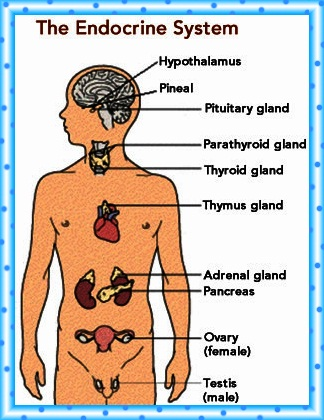 April 7, 2016 / Please Do Now
Sharpen Pencil
Collect Please Do Now from blue basket, chrome book (NO NOT LOGIN), pen / pencil that works
Take out Planner, Write in Homework: Study/Complete Endocrine System Foldable
Use the textbook to complete the please do now
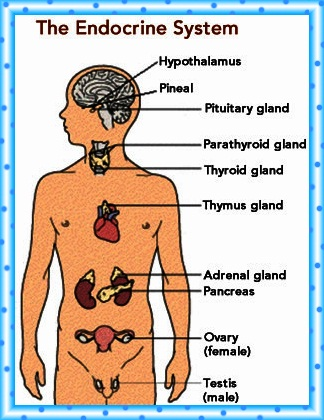 Agenda
Please Do Now
Pass out Clickers
Vocab Match Up
Endocrine System Foldable
DOL / Exit Slip
Essential Question:
What happens to Coach Pease if her sugar levels get to low?  Is her body at homeostasis when this occurs? What symptoms does she exhibit to help you know if she is not at homeostasis?  What other  body system will help her blood sugar levels to reach homeostasis besides her digestive system? Explain.
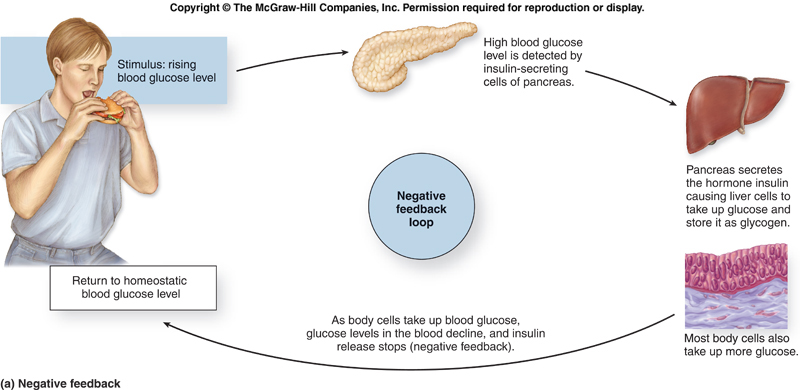 Endocrine System Foldable
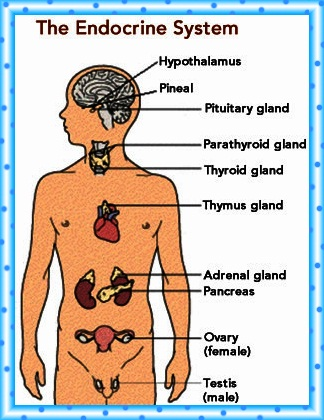 Teacher will pass out and explain/model how to complete the foldable
Students will watch a video clip over the endocrine system as teacher passes out foldable
https://www.youtube.com/watch?v=HXPCQBD_WGI

Students use information collected form video to assist with completing the foldable
Power Point to Assist with Foldable on Endocrine System
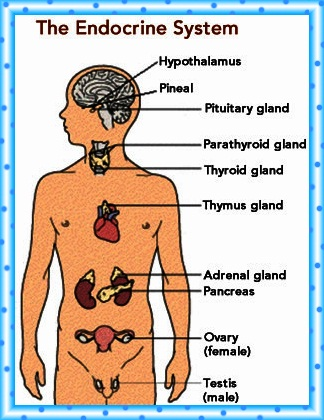 Login to www.coachpease.com
Click on 5th 6 weeks
Scroll to “The Endocrine / Nervous  System” power point

Use the information gathered form the power point to complete the foldable
May also use Textbook pg. 482-485
Finish Items not Completed in this Week’s Play List.
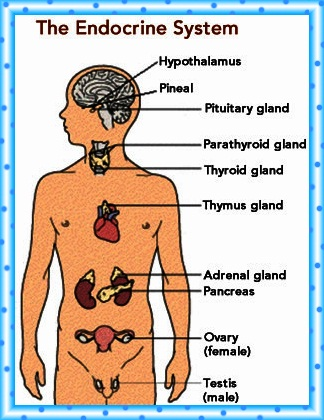 1. The Nervous System Foldable
2. The Endocrine System Foldable
3. Nervous System Diagram
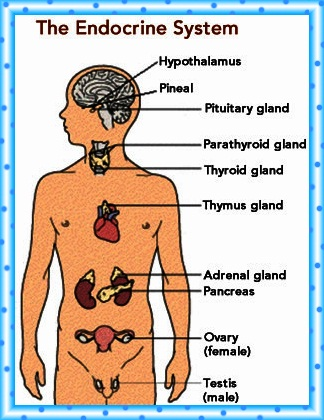 DOL / Exit Slip
Students answer questions over the nervous system on own without a textbook or use of their foldable